IT for Living
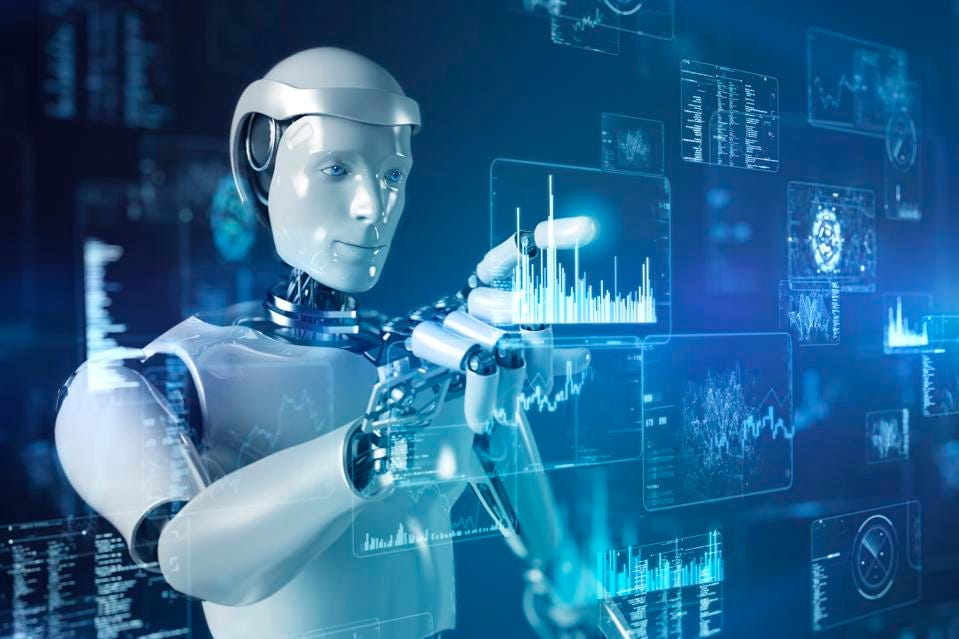 คณะวิทยาศาสตร์และเทคโนโลยี 
    สถาบันเทคโนโลยีปทุมวัน
กิจกรรมเรียนรู้คำศัพท์
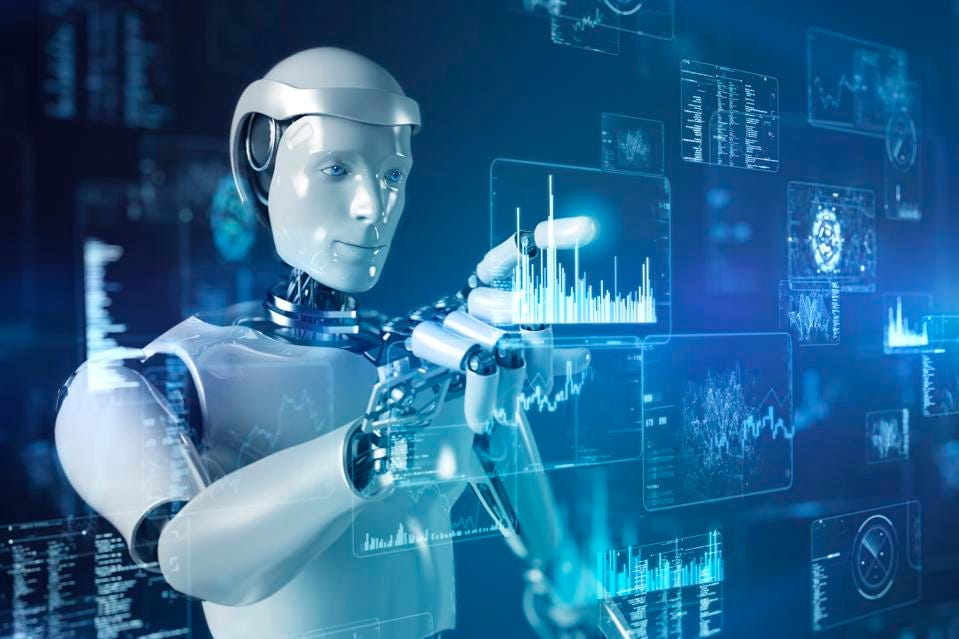 เรียนรู้คำศัพท์ภาษาอังกฤษในการควบคุมหุ่นยนต์
ศึกษาศิลปวัฒนธรรมบนโลกเสมือนจริง
องค์ประกอบของหุ่นยนต์
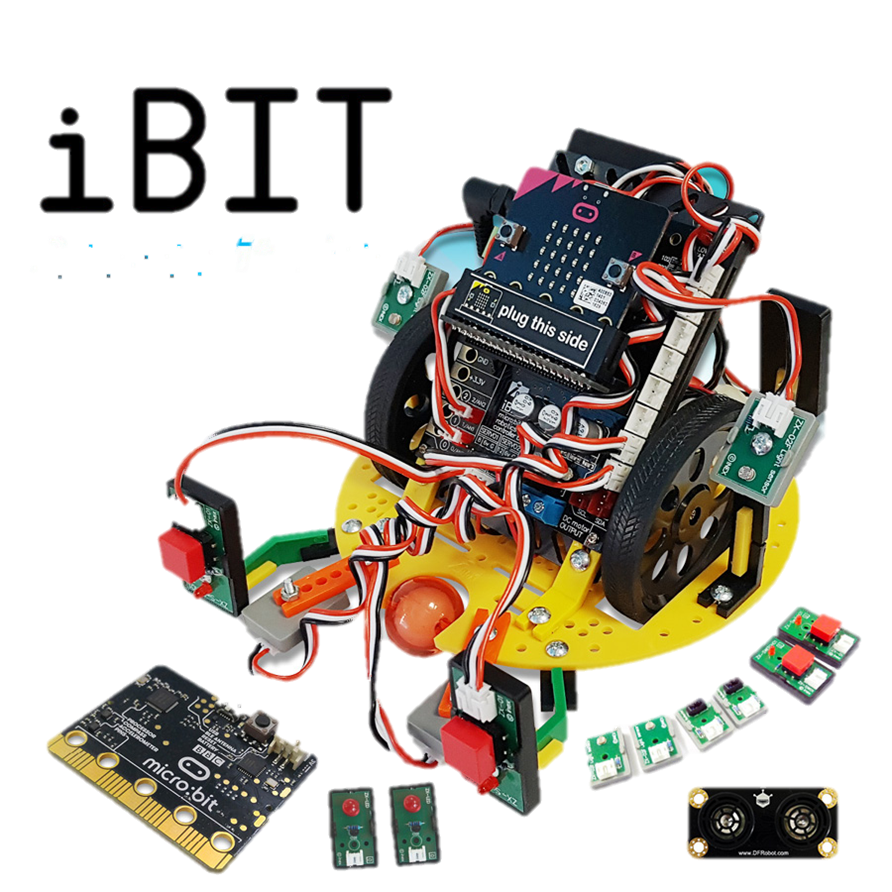 Robot Kit LiteR
องค์ประกอบของบอร์ด micro:bit
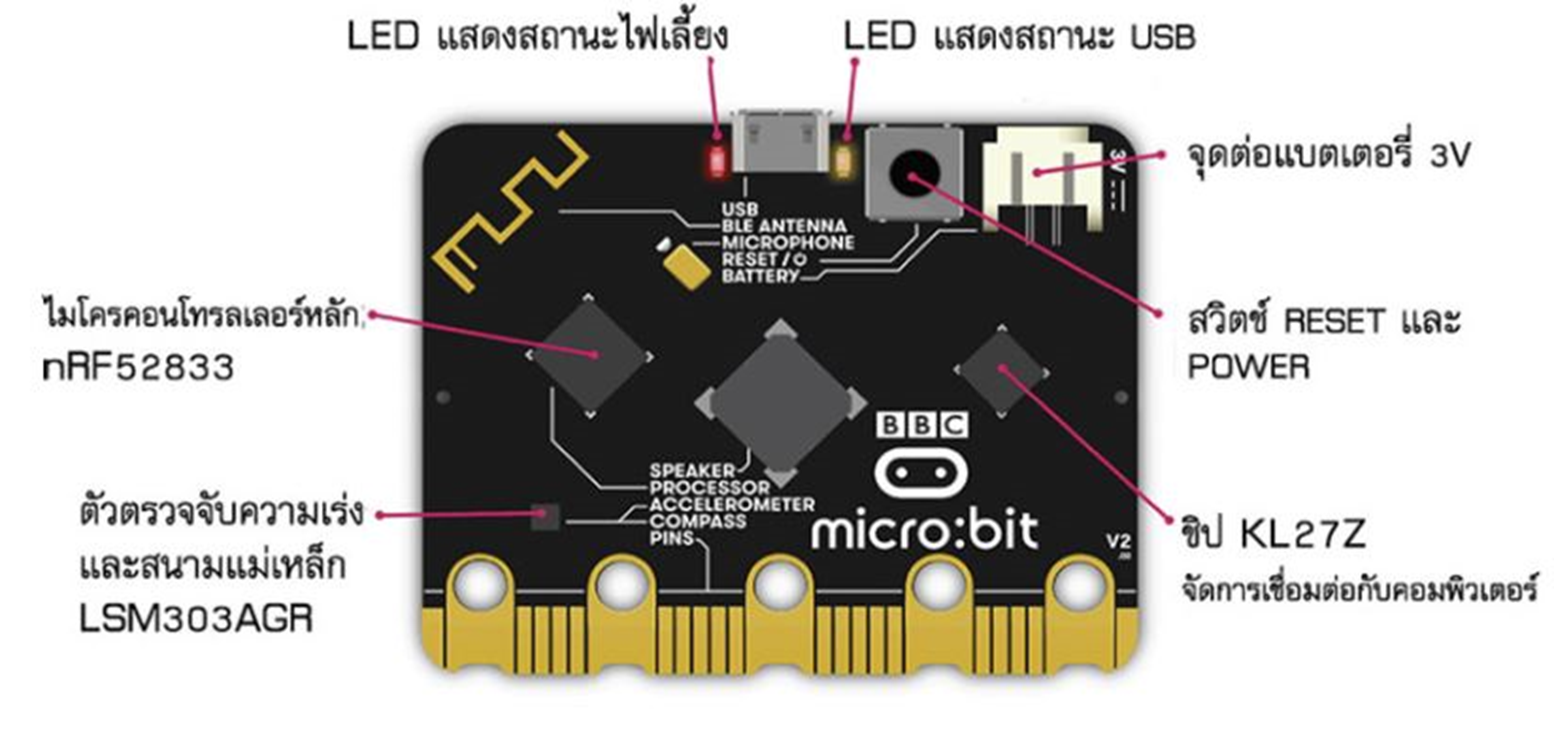 องค์ประกอบของบอร์ด micro:bit
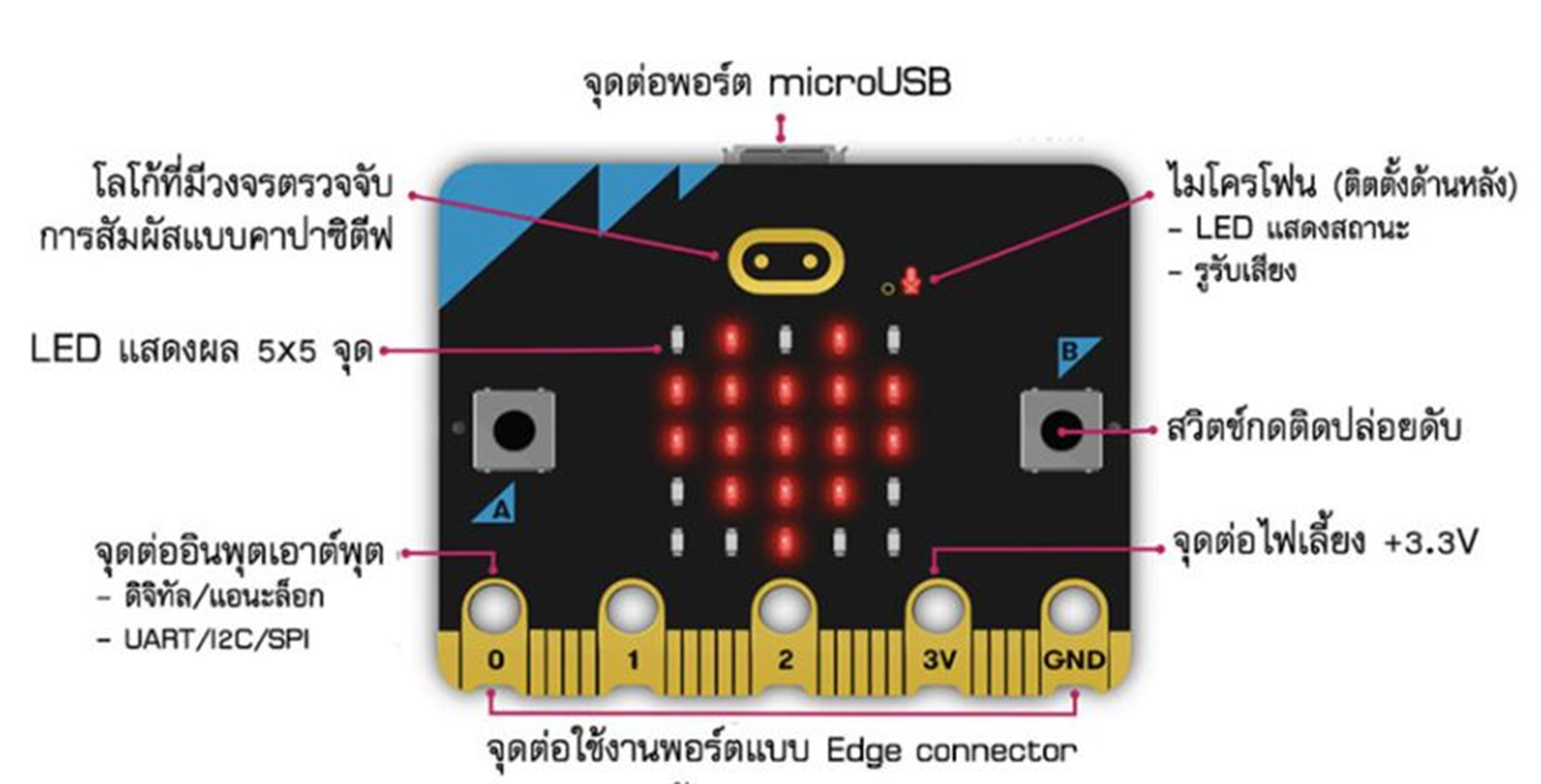 การศึกษาศิลปวัฒนธรรมบนโลกเสมือนจริง
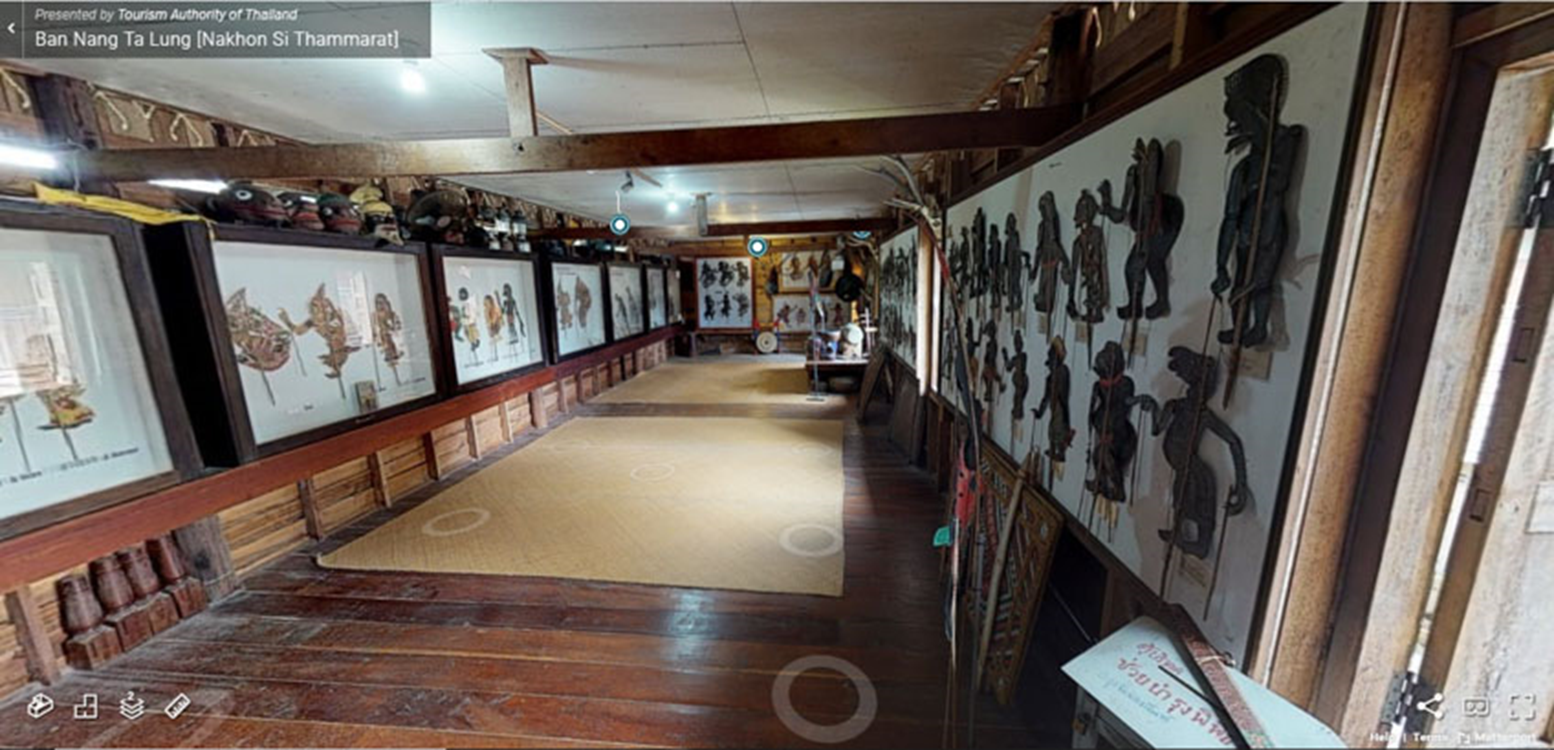 ที่มา : https://travel.trueid.net/detail/5n5j9j9zvlwA
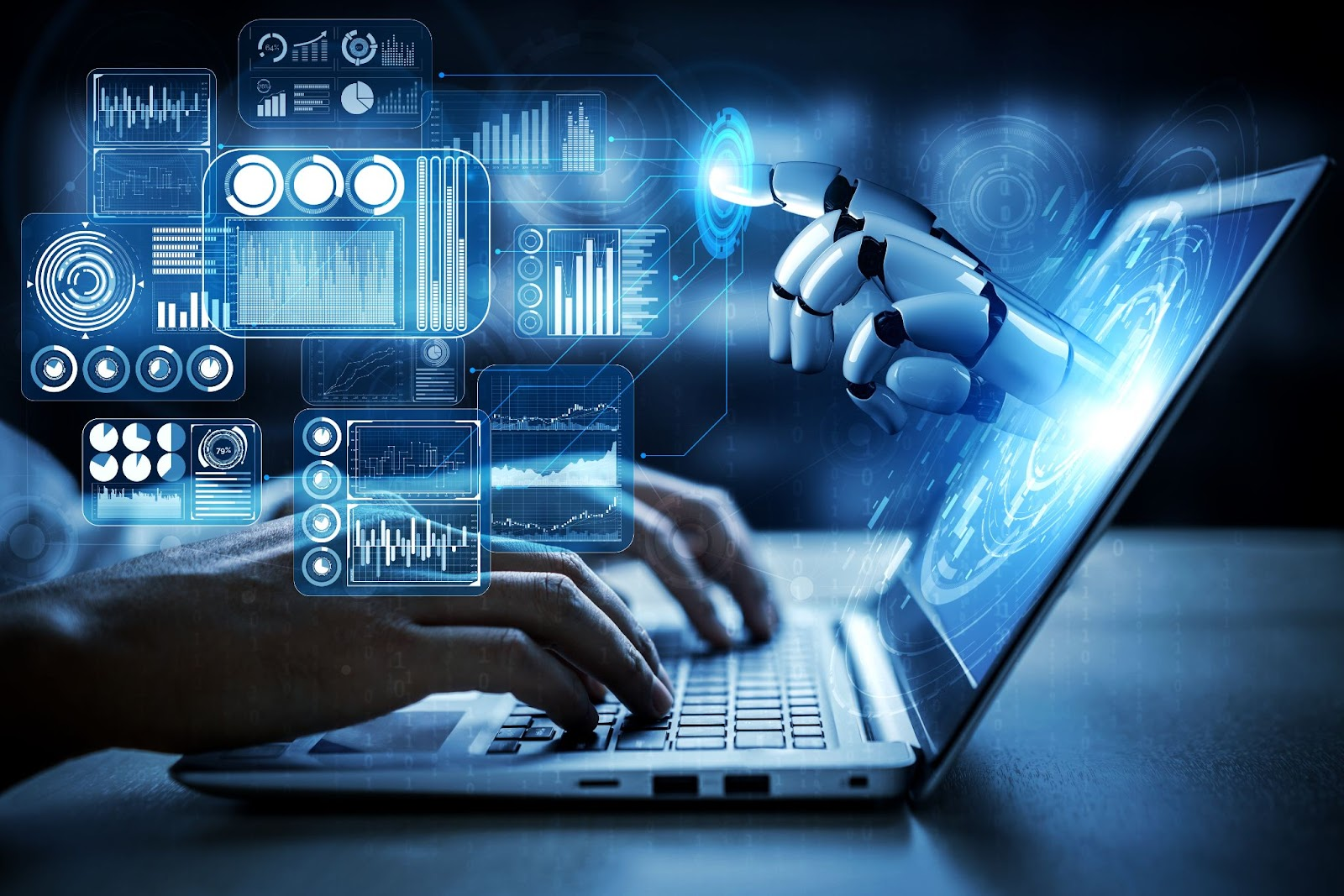 เกมแผ่นป้ายคำศัพท์
มาสนุกกับกิจกรรมแผ่นป้ายคำศัพท์กันเถอะ 

จากรูปองค์ประกอบของหุ่นยนต์ และการท่องเที่ยว
เพื่ออนุรักษ์ศิลปวัฒนธรรมบนโลกเสมือนผ่านเทคโนโลยี 
เรามาทายคำศัพท์กัน
เกมแผ่นป้ายคำศัพท์
Arts
Culture
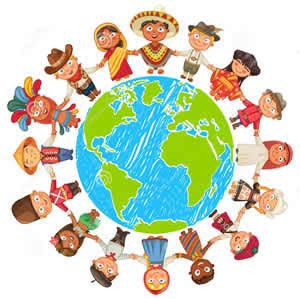 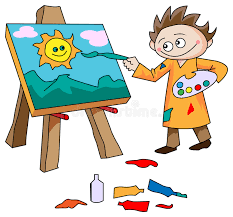 เกมแผ่นป้ายคำศัพท์
Booking
Ticket
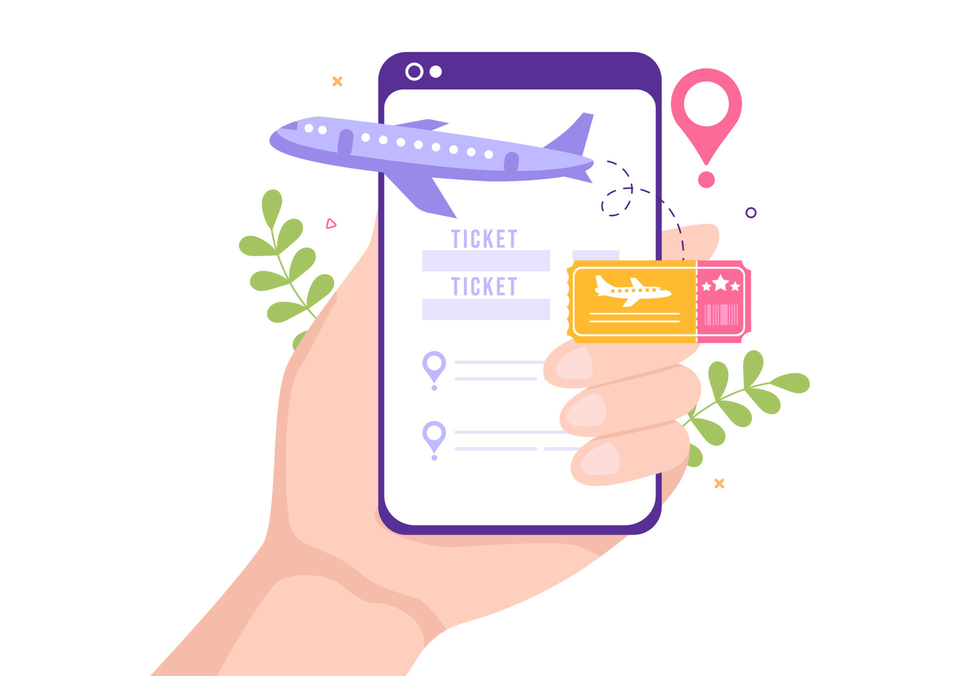 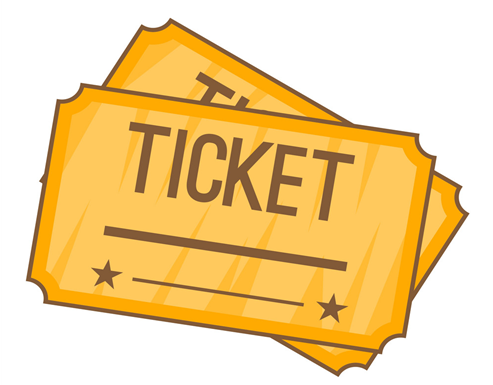 เกมแผ่นป้ายคำศัพท์
Museum
Virtual
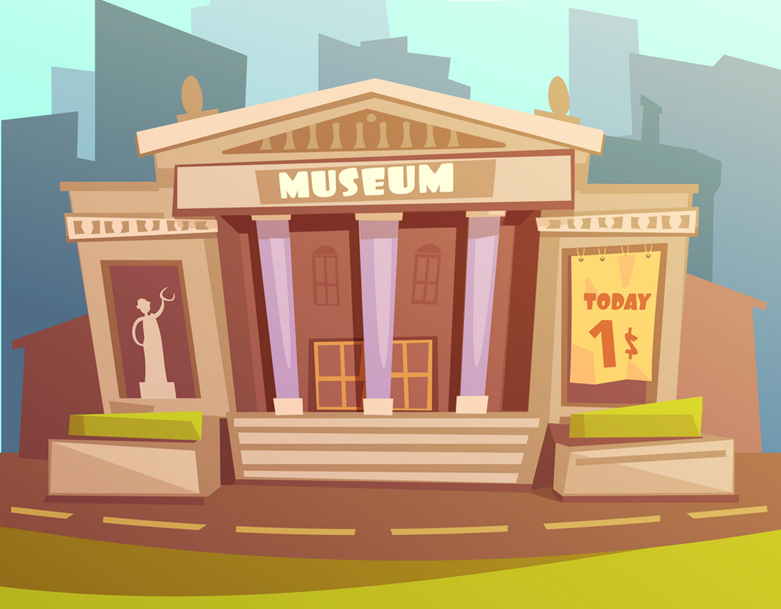 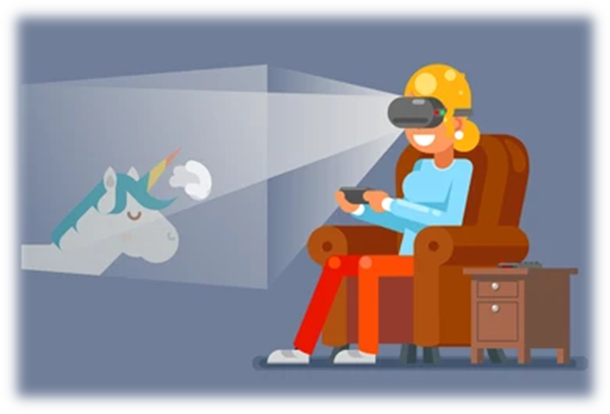 เกมแผ่นป้ายคำศัพท์
Robot
Button
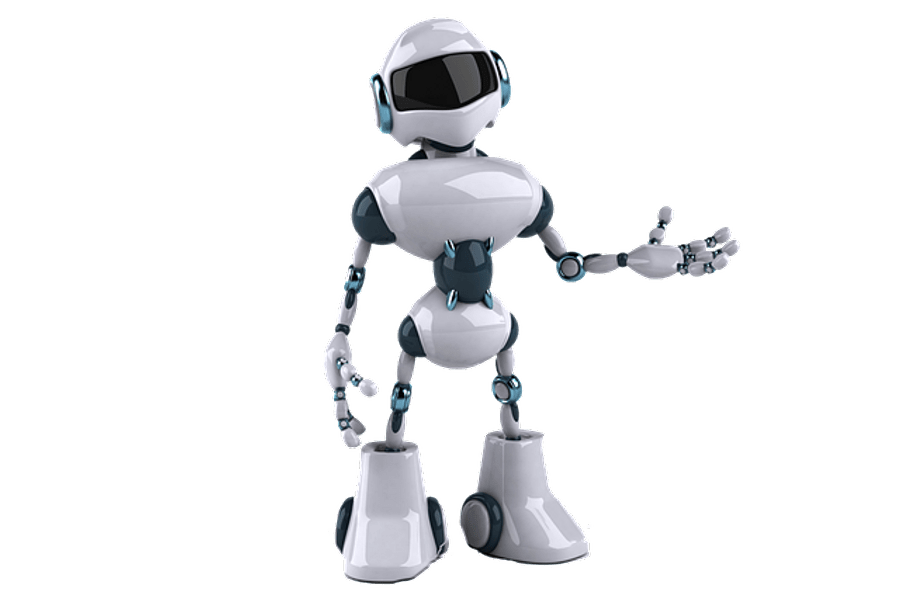 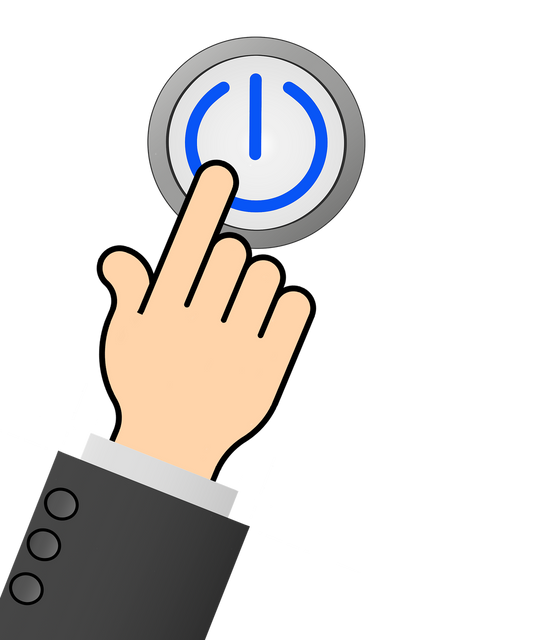 เกมแผ่นป้ายคำศัพท์
Start
Stop
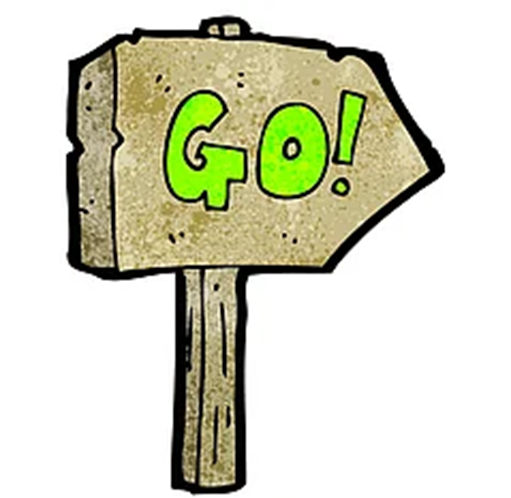 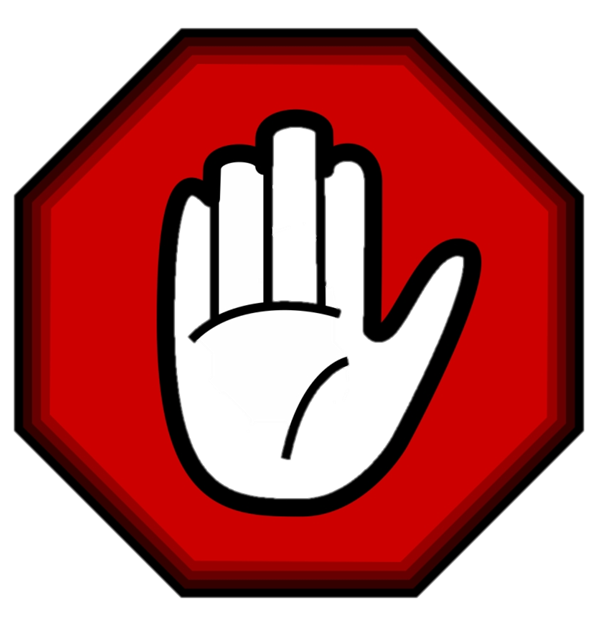 เกมแผ่นป้ายคำศัพท์
Backward
Forward
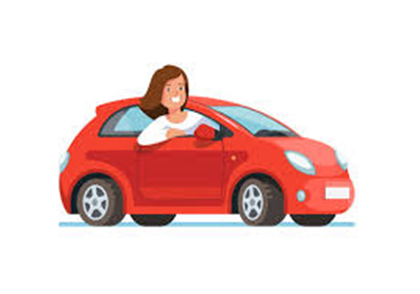 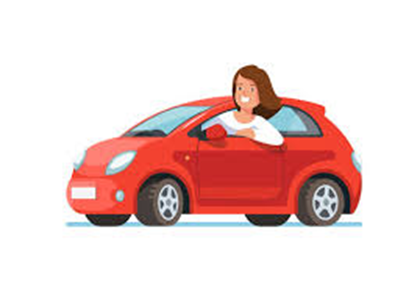 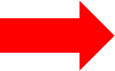 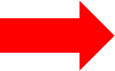 เกมแผ่นป้ายคำศัพท์
Turn left
Turn right
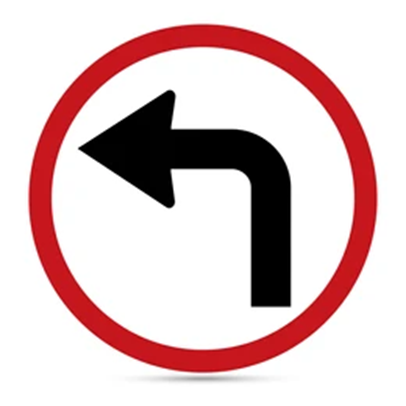 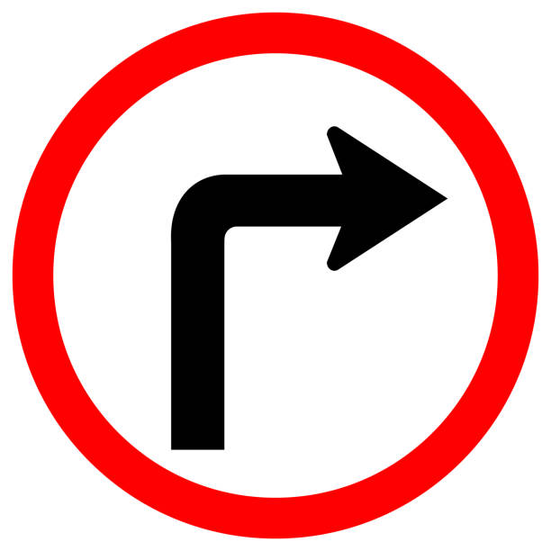